THE THEORY OF NURSING AS CARING:NATURAL HISTORY – ONGOING DEVELOPMENT
Savina O. Schoenhofer, PhD, RN
savibus@gmail.com
https://www.nursingascaring.com/
https://www.facebook.com/NursingAsCaring

March 21, 2020
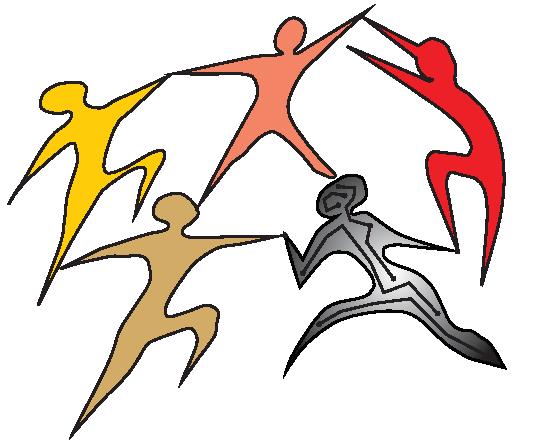 [Speaker Notes: In the summer of 1984, Anne Boykin was the new director of the Division of Nursing at Florida Atlantic University, where she led the faculty in writing the first self-study for accreditation of the three year old undergraduate nursing program.  The faculty formalized a curriculum grounded in the knowledge and practice of caring, with a stated focus of nursing as nurturing being and becoming through caring.
 
In the process, Anne and I worked closely together and I was named curriculum chair while Anne continued to lead what was to become the College of Nursing at Florida Atlantic University.  Anne and I weren’t fully satisfied with the statement of focus of nursing and we decided to develop a theory of Nursing, using the process outlined in Orem’s Nursing Development Conference Group monograph, Concept Formalization in Nursing: Process and Product.  Initially, the framework we used to develop the theory of Nursing As Caring included the first four pieces of the process described as Standards of Adequacy in that book:  1) stating a clear focus of nursing among the disciplines; 2) stating clearly what it is that nurses do, and 3) why they do what they do.  And 4) clearly stating the product of nursing.  The concept formalization book was written in the early 1970s and by 1985, we had been introduced to concepts of human science so we modified “product” to specifying what is created in nursing.

CON’T]
[Speaker Notes: Continued from Introduction:

Our own process was one of multiple iterations, as we worked through each of the four standards.  We would carve out an hour or so to talk, share our reading, our insights and questions, and challenge each other’s thinking as we worked to refine the evolving theoretical perspective of nursing.  At some point, we began to write, each of us taking a task, and then we would “trade papers”, and rewrite, working back and forth in this way until we were satisfied to move on to the next concept or relationship.  Finally, in the Nursing Theory Conference held annually at Cedars Hospital in Miami, we presented the theory in its initial complete form, and later that year we also presented at a conference at Shands Hospital at the University of Florida , and then at the NLN annual conference held that year in Tampa.  
 
At that point, we felt we were ready to write the book on the theory of Nursing As Caring, and began the manuscript that was published in 1993 by the NLN Press, Nursing As Caring, A Model for Transforming Practice.  That book was updated with the addition of a chapter in 2001.]
UNDERLYING ASSUMPTIONS ofNURSING AS CARING
PERSONS ARE CARING BY VIRTUE OF THEIR BEING HUMAN

PERSONS ARE CARING, MOMENT TO MOMENT

PERSONS ARE WHOLE AND COMPLETE IN THE MOMENT, GROWING IN CARING FROM MOMENT TO MOMENT

PERSONHOOD IS LIVING GROUNDED IN CARING

PERSONHOOD IS ENHANCED IN RELATIONSHIP WITH CARING OTHERS

NURSING IS BOTH A DISCIPLINE AND A PROFESSION (PRACTICED DISCIPLINE)
[Speaker Notes: Assumptions: [slide]  Early in the back and forth process, we realized that we needed to spell out the basic assumptions from which we were working, and upon which Nursing As Caring would be built.  Spelling out these assumptions was also process of multiple iterations, as we dialogued, studied and challenged ourselves and each other to dig deep to identify those assumptions and state them as clearly as possible.]
CONCEPTS
FOCUS OF NURSING IS NURTURING PERSONS LIVING CARING AND GROWING IN CARING
NURSING SITUATION IS A SHARED LIVED EXPERIENCE IN WHICH THE CARING BETWEEN NURSE AND NURSED ENHANCES PERSONHOOD
DIRECT INVITATION TO EXPRESS CALLS FOR CARING
CARING BETWEEN POWERED BY PRESENCE AND INTENTIONALITY
CALLS FOR CARING
CARING RESPONSE
[Speaker Notes: Focus of Nursing: [slide] nursing is nurturing persons living caring and growing in caring.  The initial impetus for the development of the theory of Nursing As Caring was the recognition and realization that caring was the ends, not the means of nursing…and in fact, that nursing was a means of caring.  We determined that the “being and becoming” of the curriculum ought to be specified as being caring and growing in caring – that, according to Roach and others, caring is the human mode of being, and that should be spelled out in a nursing theory grounded in caring as the central lived value.
 
 
Nursing Situation: [slide] a concept borrowed from Orem, and redefined as a shared lived experience in which the caring between nurse and one nursed enhances personhood – that is, what it means to be human:  Personhood is living grounded in caring. You will recognize the “between” as an important concept in Paterson and Zderad’s Humanistic Nursing.  We specified the character of the between as “caring between”.  Orem’s concept of nursing situation.   

CON’T]
[Speaker Notes: CONCEPTS continued
Direct Invitation: Within the nursing situation, the nurse extends a direct invitation to express a call for caring and creates nursing responses that nurture personhood.  The direct invitation is offered as part of coming to know the other as caring. “How may I be with you, care with you today in a way that matters”. “What matters most to you, right now?” Direct invitation raises awareness of the nurse and of the one nursed that it is the service of Nursing that is being offered.  Direct invitation opens the door to the “caring between”.  Direct invitation as a concept was articulated in the course of a Nursing As Caring research and demonstration project conducted at a Florida community hospital.

Caring Between:  powered by presence and intentionality, it is the encounter between nurse and nursed within which personhood is nurtured, within which the gift of nursing is experienced.  
 
Call for Caring: calls for caring in nursing are personal expressions that communicate in some way the call to know me as uniquely caring person and affirm me.
Caring Response: specific ways of caring created for the situated call for caring, intended to sustain and enhance the one nursed as caring person.
 
Calls for Caring and Nursing Responses of Caring are adaptations of nursing call and response as they are spelled out in Humanistic Nursing.

CON’T]
DANCE OF CARING PERSONS
Source:  Boykin, A., & Schoenhofer, S. O. (2001). Nursing As Caring: A Model for Transforming Practice, p. 37
[Speaker Notes: The Dance of Caring Persons – a person-centered, caring-focused relational model.
Anne and I came up with the Dance of Caring Persons as the organization chart for a life care facility. Before it opened, the owner called the university, asking for the experts in caring, and the call was forwarded to Anne. The two of us had just formed a consulting group for persons using Nursing As Caring.  We accepted the invitation to consult with them to create a model of caring to guide the organization.  The Dance of Caring Persons expressed acknowledgement that all persons have the capacity to care by virtue of their humanness, commitment to respect for persons in all institutional structures and processes, and recognition that each person in the enterprise has a unique valuable contribution to make to the whole and is present in the whole.  We recently adapted the Dance of Caring Persons to accommodate advanced AI humanoid robots as partners-in-caring, calling it the Dance of Living Caring.]
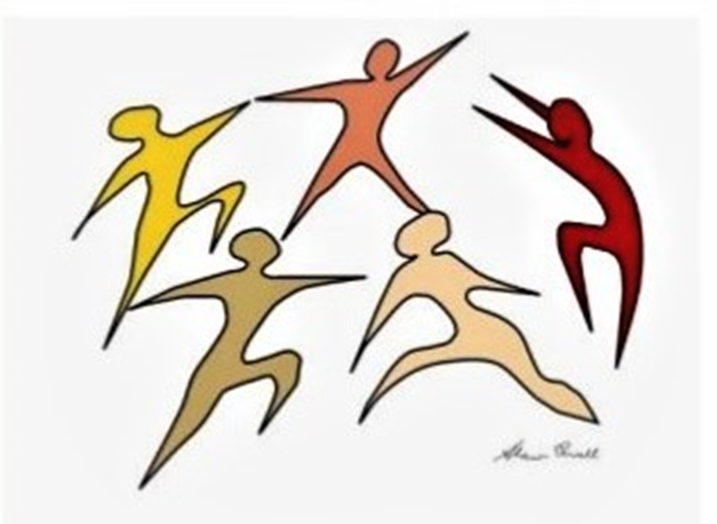 DANCE OF CARING PERSONS
A person-centered, caring-focused relational model
Intentional knowing of persons as caring
Acknowledgement that all persons have the capacity to care, by virtue of their humanness
Commitment to respect for persons in all institutional structures and processes
Recognition that each person in the enterprise has 
a unique valuable contribution to make to the whole and 
is present in the whole
Appreciation for the dynamic, rhythmic nature of the relating, enabling opportunities for human creativity
DANCE OF LIVING CARING – ROBOTS AS PARTNERS-IN-CARING
CHALLENGES > OPPORTUNITIES
RELATIONSHIPS BETWEEN AND AMONG KEY CONCEPTS?

STORIES OF WAYS OF LIVING CARING?

DESCRIPTIONS OF CARING BETWEEN IN A RANGE OF NURSING SITUATIONS?

DIRECT INVITATION IN PRACTICE?

DANCE OF CARING PERSONS AS ORGANIZATIONAL FRAMEWORK?

PRACTICAL IMPLEMENTATION OF DANCE OF LIVING CARING?
[Speaker Notes: FUTURE DEVELOPMENT:  Questions intended to challenge and inspire its further development will be posed.  
 
 
Continuing research into ways of living caring
Clarification of the major concepts of Nursing As Caring in the context of the Dance of Living Caring
Further development of the concept of Direct Invitation
Examples of implementation of Dance of Caring Persons
Practical implementation of Dance of Living Caring]
ONLINE RESOURCES
Boykin, A., & Schoenhofer, S. O. (2001). Nursing As Caring: A model for transforming practice. Sudbury, MA: Jones & Bartlett.  
download free from Gutenberg.org: http://www.gutenberg.org/ebooks/42988 

Nursing As Caring website:  https://www.nursingascaring.com/

Nursing As Caring Facebook Page: https://www.facebook.com/NursingAsCaring

Nursology.net:  https://nursology.net/nurse-theorists-and-their-work/the-theory-of-nursing-as-caring/

Email:  nursingascaring@gmail.com